Федеральная государственная информационная система РосстандартаИнформационно-аналитическое обеспечение деятельности участников работ по стандартизации
А.В. Зажигалкин
Заместитель Руководителя Федерального агентствапо техническому регулированию и метрологии
Росстандарт
18.02.2016
Нормативная база стандартизации
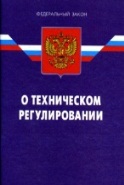 Федеральный закон  «О техническом регулировании» 
от 27.12.2002 N 184-ФЗ
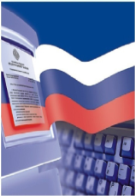 Федеральный закон «О стандартизации в Российской Федерации»                      от 29.06.2015 г. № 162-ФЗ
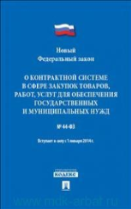 Статья 33 (п.2) Федерального закона от 05.04.2013 N 44-ФЗ «О контрактной системе в сфере закупок товаров, работ, услуг для обеспечения государственных и муниципальных нужд» (позволяет делать ссылки на стандарты в конкурсной документации)
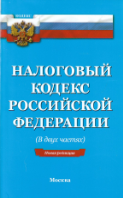 Статья 264 Налогового кодекса Российской Федерации (относит расходы по разработке национальных и региональных стандартов к прочим расходам, связанным с производством и реализацией)
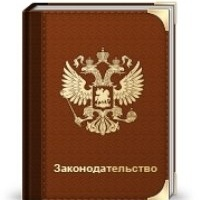 Концепция развития национальной системы стандартизации Российской Федерации на период до 2020 года (одобрена распоряжением Правительства Российской Федерации от 24.09.2012 N 1762-р)
2
Реализация положений Федерального закона«О стандартизации в Российской Федерации»
Нормативные правовые акты Правительства РФ (9 шт.)
3
Реализация положений Федерального закона«О стандартизации в Российской Федерации»
Нормативные правовые акты ФОИВ (22 шт.)
4
Цели создания ФГИС Росстандарта
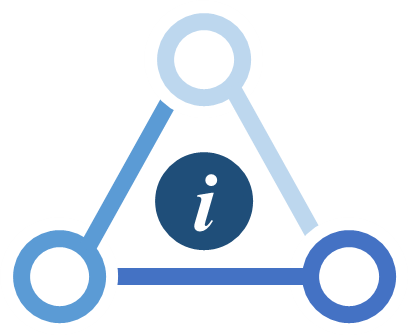 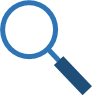 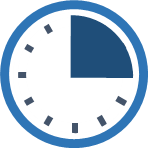 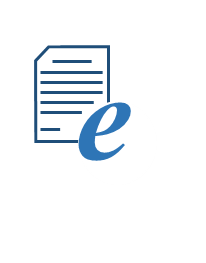 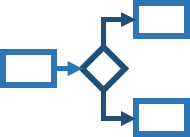 5
Принципы создания ФГИС Росстандарта
Обеспечение доступа к ФГИС Росстандарта с использованием веб-браузера через информационно-телекоммуникационную сеть «Интернет»
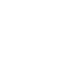 Организация работы пользователей ФГИС Росстандарта через систему единых личных кабинетов с различным уровнем прав доступа
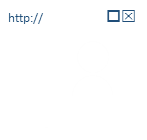 Однократность ввода идентичной информации во ФГИС Росстандарта
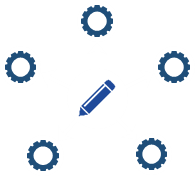 Полнота, достоверность, актуальность информации и своевременность ее размещения во ФГИС Росстандарта
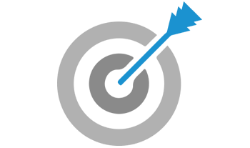 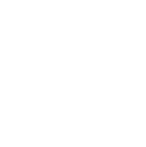 Открытость общедоступной информации, содержащейся во ФГИС Росстандарта
6
Учет международного опыта при создании ФГИС Росстандарта (1)
Глобальная директория (Global Directory)
Управление заседаниями (ISO Meeting Management)
Портал проектов ISO (ISO Project Portal)
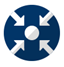 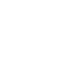 Центральный репозиторий для управления техническими комитетами, экспертами по стандартизации и их ролями в ТК на международном уровне (ISO), региональном уровне (CEN) и национальных уровнях (DIN, AFNOR)
Организация и проведение заседаний технических комитетов, размещение материалов и протоколов заседаний
Управление жизненным циклом разработки проектов стандартов и мониторинг хода разработки проектов стандартов
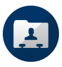 Информационная среда ТК (eCommittees / ISOTC Server, OpenText LiveLink )
Портал электронных голосований(Electronic Balloting portal)
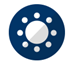 Управление документами технических комитетов по стандартизации, совместная работа и обмен документами
Организация и проведение электронных голосований по проектам стандартов и организационным вопросам
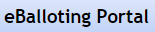 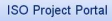 Портал для обеспечения работ по национальной и региональной стандартизации (по подписке)
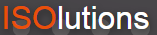 7
Учет международного опыта при создании ФГИС Росстандарта (2)
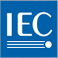 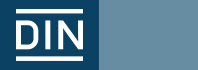 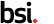 8
Концептуальная схема ФГИС Росстандарта
Подсистема технических комитетов по стандартизации
Подсистема мониторинга
Соответствует: ISO eCommittees, Global Directory, Meeting Management, Electronic Balloting Portal
Соответствует: ISO Project Portal (в части мониторинга)
Формирование отчетности о ходе разработки стандартов
Формирование отчетности о деятельности ТК
Обеспечение деятельности и ведение информации о ТК
Рассмотрение предложений от заинтересованных лиц в ПРНС
Подготовка предложений в ПРНС
Планирование работ по стандартизации
Фонд стандартов ФГИС
Предложения в ПРНС
Стандарты
ФГИС ПНС
Подсистема разработки стандартов
Соответствует: ISO Project Portal (в части управления ЖЦ), BSI Draft Review
Утвержденная ПНС
Разработка, подготовка к утверждению и утверждение стандартов
9
Основные автоматизируемые области деятельности
10
Пользовательский интерфейс
Панель навигации
Рабочая область
Уведомление о разработке проекта стандарта(с указанием статуса его рассмотрения)
Инструменты поиска, фильтров и сортировки
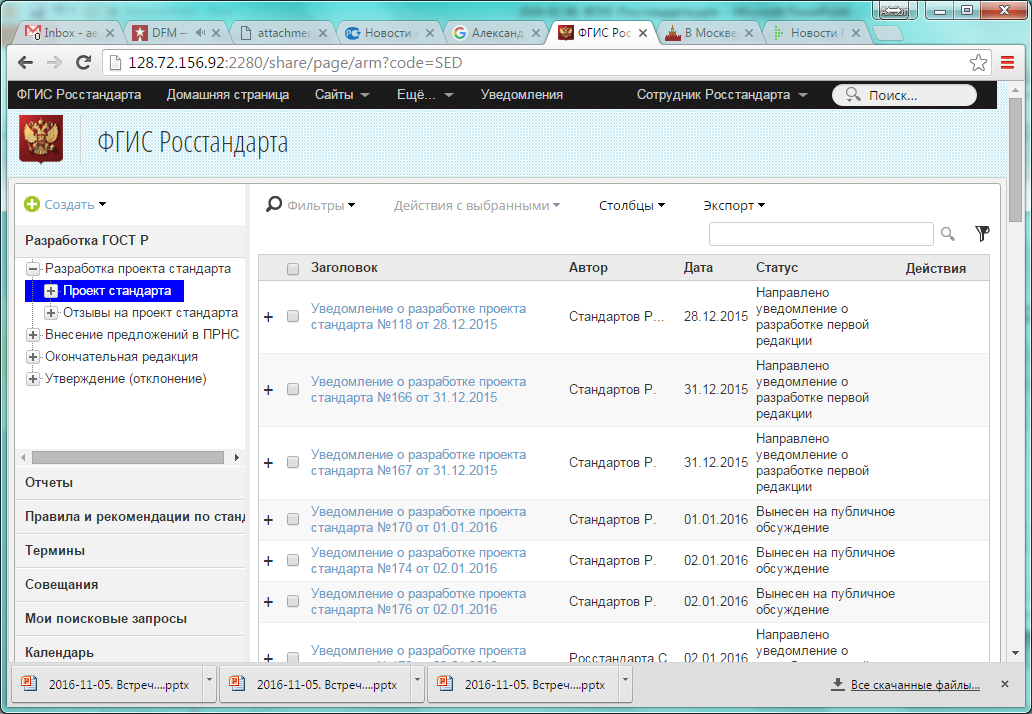 11
Управление жизненным циклом стандарта
Управление и мониторинг жизненного цикла стандарта на примере разработки первой редакции проекта стандарта:
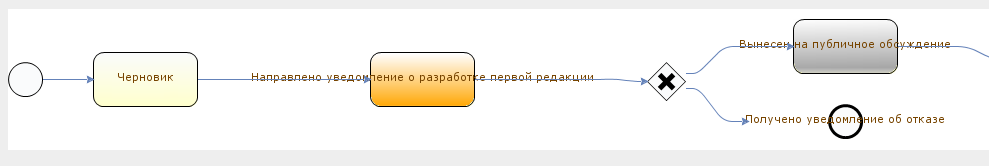 Завершенныйэтап
Текущий этап
Последующиеэтапы
Развилка
12
Ключевые пользователи
13
Направление предложений в ПРНС (возможности ФГИС)
Направление заинтересованными лицами предложений в ПРНС для последующего рассмотрения в ТК (в том числе, предложений по международной стандартизации)
Контроль заполнения заинтересованными лицами обязательных полей при подготовке предложений в ПРНС (характеристика объекта и аспекта стандартизации, описание ожидаемой эффективности и т.д.)
Направление членами ТК отзывов по предложениям в ПРНС в электронном виде
Проведение голосований по предложениям в ПРНС
Отслеживание изменений, внесенных в предложение в ПРНС в ходе его рассмотрения, и статуса рассмотрения предложения
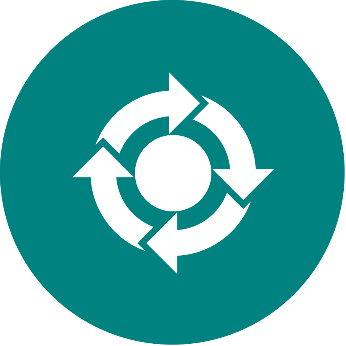 Формирование «банка идей», содержащего предложения, не вошедшие в ПРНС
Учет объема субсидии, планируемого разработчиком стандарта к получению, а также смет на разработку проекта стандарта
14
Разработка стандартов (возможности ФГИС)
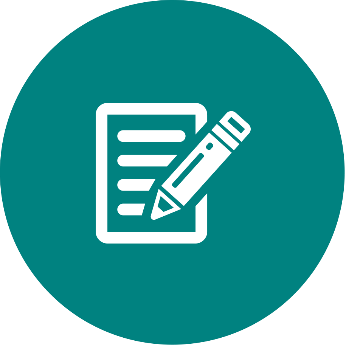 Направление разработчиками стандартов уведомлений о разработке проекта, уведомлений о завершении публичного обсуждения стандарта в электронном виде
Ознакомление заинтересованными лицами с текстом первой редакции проекта стандарта и направление отзывов в электронном виде
Проведение голосований по проектам стандартов в электронном виде
Направление предложений ТК об утверждении проекта стандарта в электронном виде
Отслеживание этапов жизненного цикла разработки стандартов в режиме реального времени
Направление уведомлений в случае нарушения сроков разработки стандартов
Учет информации о причинах нарушения сроков разработки стандартов и прогнозных сроках выполнения этапов разработки
Хранение всех редакций проектов стандартов и сопроводительной документации в едином хранилище с возможностью оперативного получения доступа к ним и полнотекстового поиска
15
Координация и поддержка деятельности ТК (возможности ФГИС)
Ведение актуальной информации о членах ТК на основании информации, предоставляемой членами ТК
Направление оперативных уведомлений членам ТК по вопросам, связанным с деятельностью ТК
Назначение заседаний по вопросам деятельности ТК, размещение материалов к заседаниям ТК и протоколов заседаний в электронном виде
Обеспечение обмена документами и организация обсуждений в электронном виде между членами ТК
Создание электронных голосований, учет бюллетеней голосований и поддержка принятия решений по итогам голосований
Направление и рассмотрение предложений о создании ТК (МТК), заявлений на участие в деятельности ТК
Направление и учет результатов рассмотрения апелляций на действия (бездействие) ТК, Росстандарта
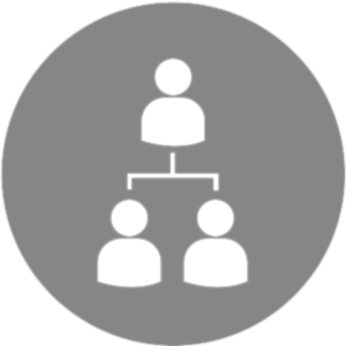 Автоматизированная оценка показателей эффективности деятельности ТК и формирование отчетов об эффективности деятельности ТК
16
Этапы эксплуатации ФГИС Росстандарта
До вступления в силу162-ФЗ «О стандартизации в Российской Федерации»
После вступления в силу162-ФЗ «О стандартизациив Российской Федерации»
апрель 2016 г.
1 июля 2016 г.
1 января 2017 г.
Использование ФГИС Росстандарта  при разработке новыхпроектов стандартов
Ведение сведений обо всех ТК
Использование ФГИС Росстандарта при разработке всехпроектов стандартов
Формирование перечня пилотных проектов стандартов и ТК
Использование ФГИС Росстандарта при разработке пилотных проектов стандартов и ведения сведений о пилотных ТК
17
Направления развития ФГИС Росстандарта
18
Итоги внедрения
ФГИС Росстандарта – единое информационное пространство для всех заинтересованных сторон на всех этапах технологического цикла разработки стандартов
19
Спасибо за внимание!
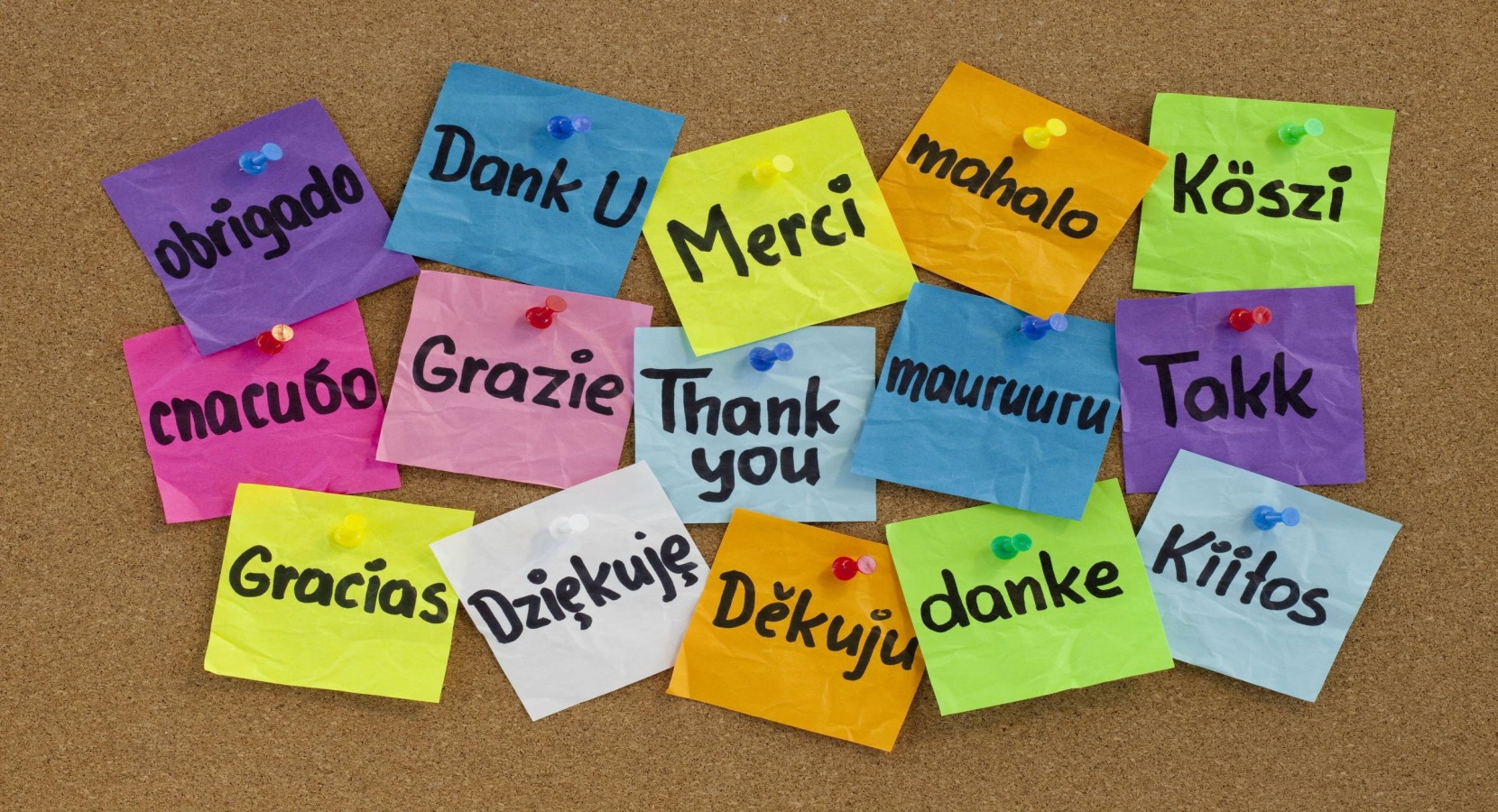 20